NEXT GENERATION WINCHESTER SURVEY RESULTSMARCH 2021
Executive summary
Survey aim - Explore the challenges faced by younger people who want to work and live in the Winchester district and the options available to the council to ensure the housing mix meets the needs of these generations.
An online survey was carried out among 18-35 year olds who live, work and study in the Winchester district between 15 January and 18 February 2021. 491 people took part.
Results - There are some important variances between the needs and wants of the difference age groups, but the key findings from the survey are as follows:
The cost of buying/renting is the main barrier for moving into own home
The three most important things when considering buying/renting in Winchester district are:-
cost of buying/rent
feeling safe
deposit (buying or renting)
2+ bedroom house is the preferred property type
The three most important aspects when choosing a house are:-
space
parking
green space 
53.4% said they were likely to use help to buy but only 20.4% said they were likely to use shared ownership
1 in 6 have approached the council for housing advice
Who we spoke to
Who we spoke to
LIVING SITUATION
EMPLOYMENT STATUS
GENDER
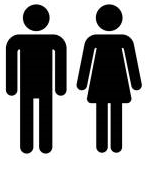 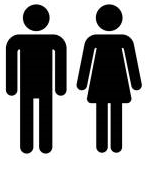 Female – 63.7%

Male – 35.8%
CONNECTION TO WINCHESTER DISTRICT
WHAT IS YOUR POSTCODE?
Respondent postcodes in the Winchester district*
Q5. What is your postcode?
Base all (n=485)
*Only postcodes within the Winchester are displayed on the map
Local connections
Q6. Have you lived in or do you currently live in the district?/Q7. Have you or do you currently work/study in the Winchester district?/ Q8. Do you have a village or parish local connection? Base all (n=491)
OWNING PROPERTY IN THE WINCHESTER DISTRICT
BARRIERS TO MOVING INTO YOUR OWN HOME IN THE WINCHESTER DISTRICT
Q9. Which of the following are the main barriers to moving into your own home in the Winchester City Council district area?
Base: All (n=490)
AFFORDABILITY IS THE MAIN BARRIER FOR 18-35 YEAR OLDS TO MOVE INTO THEIR OWN HOME -  ALMOST TWO-THIRDS (65.3%) STATE THAT THE COST OF BUYING/ RENTING/ LOCATION OF AFFORDABLE HOUSING ARE OBSTABLES
Q9. Which of the following are the main barriers to moving into your own home in the Winchester City Council district area?
Base all (n=489, 18-22 n=181, 23-27 n=137, 28-32 n=113, 33-35 n=59, female n=313, male n=176)
WHAT IS IMPORTANT WHEN CONSIDERING BUYING/RENTING IN THE WINCHESTER DISTRICT
Q10. What is important to you when considering buying/renting in the Winchester district?
Base: All (n=490)
Again the cost of buying a renting is the main issue when thinking about buying in the district.FEELING SAFE IS THE SECOND MOST IMPORTANT thing WHEN CONSIDERING BUYING/RENTING - 1 in 10 females and 18-22 year olds named it as an influencing factor.
Q10. What is important to you when considering buying/renting in the Winchester district?
Base all (n=489, 18-22 n=181, 23-27 n=137, 28-32 n=113, 33-35 n=59, female n=313, male n=176)
WHERE IN THE WINCHESTER CITY COUNCIL DISTRICT WOULD TO LIVE?
Q11. Where in the Winchester City Council district would you like to live?
Base: All (n=490)
NEARLY A QUARTER (23.6%) OF RESPONDENTS WOULD LIKE TO LIVE IN THE CITY. THIS FIGURE IS ALMOST THREE TIMES HIGHER THAN THE NEXT PREFERRED LOCATION.
Q11. Where in the Winchester City Council district would you like to live?
Base all (n=489, 18-22 n=181, 23-27 n=137, 28-32 n=113, 33-35 n=59, female n=313, male n=176)
There are high Aspirations among 18-35 year olds TO OWN Property.
Q12. Do you aspire to owning your own property?
Base all (n=489, 18-22 n=181, 23-27 n=137, 28-32 n=113, 33-35 n=59, female n=313, male n=176)
Over half (53.0%) of 18-22 and Almost two-thirds (64.2%) of 23-27 year olds are currently saving to move out.
Q13. Are you currently saving to move out?
Base all (n=490, 18-22 n=181, 23-27 n=137, 28-32 n=113, 33-35 n=59, female n=313, male n=176)
WHAT PROPERTY TYPE WOULD YOU BE LOOKING FOR?
Q14. What property type would you be looking for?
Base all (n=491)
18-22 have more diverse property wants/ needs than older age groups.The desire for more inside and outside space increases with age.
Q14. What property type would you be looking for?
Base all (n=489, 18-22 n=181, 23-27 n=137, 28-32 n=113, 33-35 n=59, female n=313, male n=176)
Space is the most important aspect when choosing a house but it is more important to the 28-35 demographic. Overall the next most important variables are parking and being close to amenities but younger respondents place more importance on Security and safety
Q15. What are the most important aspects to you when choosing housing?.
Base all (n=489)
HELP TO BUY/ SHARED OWNERSHIP
% Agree
46.4%
31.0%
56.2%
52.3%
59.4%
% Likely
53.4%
42.4%
41.6%
59.1%
59.7%
Q16. I am well informed on government support schemes such as Help to Buy/ Shared Ownership?/ Q17. How likely would you be to use the government’s help to buy scheme? Base all (n=489, 18-22 n=181, 23-27 n=137, 28-32 n=113, 33-35 n=59)
% Likely
20.4%
17.0%
16.9%
25.5%
20.0%
Q18. How likely would you be to use the government’s shared ownership scheme?/ Q19. Have you ever approached Winchester City Council for housing advice?
Base all (n=489, 18-22 n=181, 23-27 n=137, 28-32 n=113, 33-35 n=59, female n=313, male n=176)
SUMMARY AND KEY THEMES
Summary and key themes: affordability
The common theme running throughout the survey is the prohibitive cost of buying and renting in the Winchester district. This is an issue irrespective of the age
Various factors contribute to the affordability problem:
The high cost of property in the district
The high cost of rent – hampering the ability to save a deposit to buy or move into larger rented accommodation
Career/ job opportunities (or lack of)
Salary 
Affordability is not just a problem when trying to get on the ladder, it can hinder the ability to take the next step
Summary and key themes: age
There are differences in the priorities, needs and wants of the different age brackets
Subtle differences in the barriers, the younger groups are  concerned with higher rent and career opportunities whilst over a third of 33-35 cite the cost of buying as the main barrier
Accommodation needs vary. As age increases the need for larger housing with green/open space becomes more important. 18-22 are more willing to consider flats as well as houses and smaller properties 
18-22 year olds are less likely to ask for housing advice despite this group consisting of the highest percentage aspiring to own property and over half of them currently saving to move out
Summary and key themes: help and support
The 18-22 are group are least likely to be informed about the government’s support schemes 
They are less likely to use shared ownership than help to buy
28-32 and 33-35 are more likely to use help to buy and shared ownership schemes. Better education among 18-22 and 23-27 might change this 
1 in 6 have asked the council for housing advice. There is room for the council to offer more support
ADDITIONAL COMMENTS
113 ADDITIONAL free text COMMENTS WERE receivedOVER A THIRD OF These WERE ABOUT THE AFFORDABILITY OF BUYING AND RENTING IN THE DISTRICT.
Q21. Any other comments about your housing needs?.
Base all (n=113)
Selection of Free Text Comments
“Affordable is the main issue!”aged 28-32
“I am only somewhat likely to use Help to Buy scheme because it only covers houses up to £250,000, which does not cater for the expense of houses in the Winchester area, more affordable low cost housing is needed or the threshold for house value for Help to Buy should be raised for Winchester.”aged 18-22
“Housing in the district is totally unaffordable due to ceiling prices in the area. To be able to move out of a family home can take years saving. Moreover high rental prices means you can’t save whilst renting in the district. For me it’s given that I’m likely to not own my own home until I’m in my late twenties.”aged 18-22
It seems like climbing a moving mountain trying to save enough or earn enough money to be able to buy or rent or property in Winchester. It feels like options are extremely limited in this district to people like me but having family and work in the area moving away isn't an option.”aged 33-35
“I am currently anticipating that I will have to move out of the district (and possibily the county) in order to afford home ownership.”aged 23-27
“As a student, I love living in this area and would really like to stay here after I graduate. However, the cost of renting in Winchester is high especially for a property that has good links to public transport and local services, something that would be vital if deciding to stay living in Winchester.”aged 18-22
“The cost of rent is so high, it's not comparable to the "average" living wage. How is anyone if renting especially if they are single like me, ever expected to be able to save enough for a deposit. That is why I live in Andover as I get so much more property for my money. I don't want to rent, but it's the only option I have. I feel I am not entitled to any help and my family have lived in Winchester all their lives! Over 85 years!”aged 33-35
“Winchester needs more affordable 1 bed/studio flats under the £800pcm mark in order to remain competitive with nearby cities such as Southampton.”aged 18-22
“A lot of focus given to the initial house market, getting on the ladder, however there is little attention given to moving on from there into something larger as families emerge and grow. We have very few options within the immediate area for what we are looking for.”aged 23-27
“Winchester is an expensive place to live resulting in younger people being pushed out of the area. Government help to buy schemes are only available to new build housing, causing large developments such as Barton Farm when younger people want to live closer to the city centre. If government changed the policy to non-new build, younger people could purchase houses in Stanmore, Winnall, Highcliffe etc. and revitalise those areas. It would also mean the greenbelt would be protected.” aged 23-27 
“All new builds should provide parking for two cars per household and not rely on people needing to park in roads nearby. When buying my first house it was a crucial factor in deciding which property to go for and when combined with green space gives a great place for different families in the community to meet and interact.”aged 28-32
“I have autism and learning disabilities which means I find language difficult and it is important that I am accommodated the right housing support that can meet my needs within the special educational needs requirements.” aged 23-27
“Needs to be pet friendly”aged 28-32
“Sustainable city centre housing needed, with renewable energy and better air quality.”aged 28-32
“I would really like to build my own, energy efficient house, but it is impossible to find a plot of a reasonable size.”aged 23-27
“Not enough affordable houses for a single person obtaining a mortgage. I am on a decent salary but struggled to get anything more than my one bed flat in the middle of nowhere. Also not enough flats with gardens etc. Too many social housing places and large homes put up. Not considering people in my situation where I want to pay my way but limited on what I can borrow.”aged 28-32
“The real key to unlocking good quality housing, without building directly in the city is transport, and transport costs. A better-linked local area (with affordable tickets) would make a big difference”aged 23-27
“Need more council housing”aged 23-27